Why Physicists Hate Miracles!
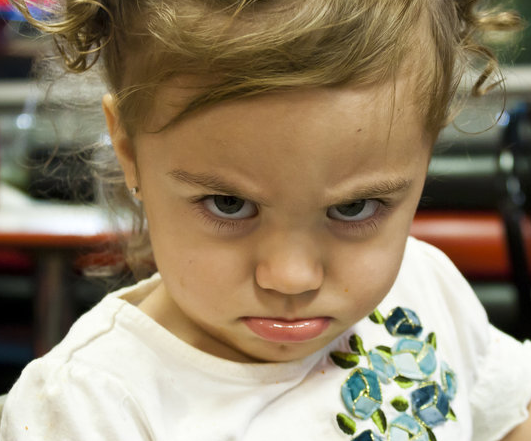 Physics works by
Studying pattern and structure in the natural world
Extending (or summarizing) patterns in laws and theories
Applying rules of reasoning to understand and predict (control?)
Experimenting – repeating and comparing outcomes with predictions
Miracles or Magic?
Is there an important distinction here?
Does God need to “break the rules”?
If I need to “explain” every miracle is this not like having to explain a joke?  I seem to have missed the point by the very act of explaining!
Do miracles need to “jar” us in some profound way? – Why?
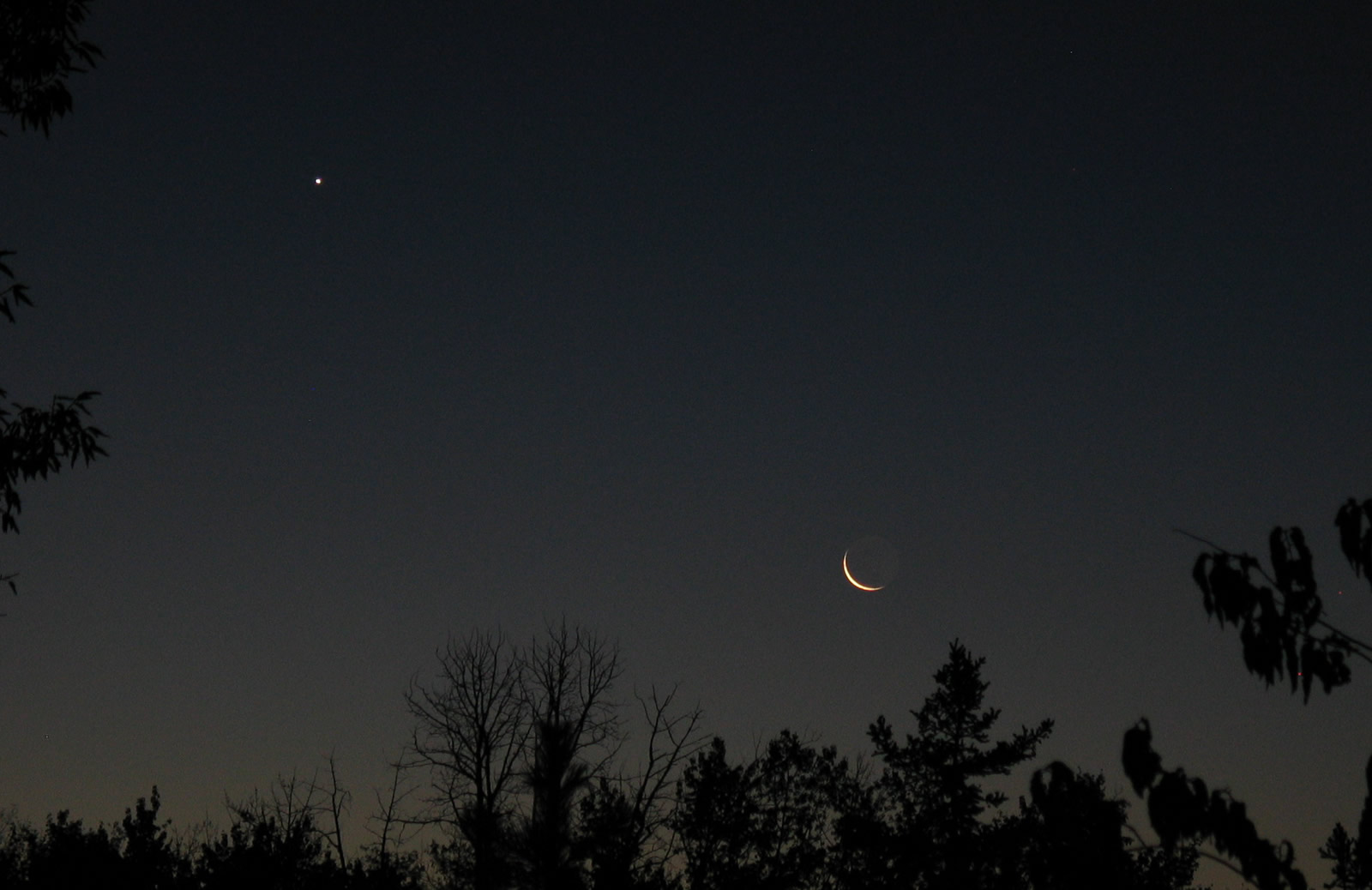 Epiphanies
… from wandering planets to wondering hearts
Jupiter, the King in Leo (the “King”) in the Middle Eastern sky  from Fall 3 BCE to Summer 2 BCE
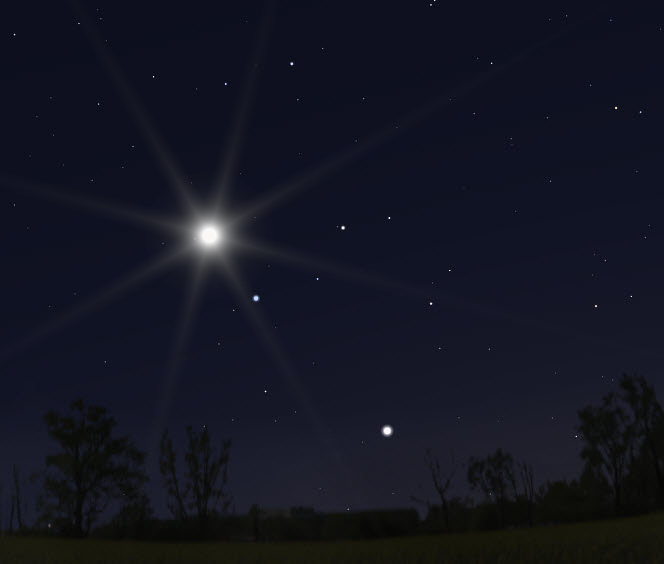 The sky from Judea, looking west at sunset  in June 17,  2 BCE
Psalm 19

The heavens declare the glory of God;    the skies proclaim the work of his hands. Day after day they pour forth speech;    night after night they reveal knowledge. They have no speech, they use no words;    no sound is heard from them. Yet their voice goes out into all the earth,    their words to the ends of the world.In the heavens God has pitched a tent for the sun.    It is like a bridegroom coming out of his chamber,    like a champion rejoicing to run his course. It rises at one end of the heavens    and makes its circuit to the other;    nothing is deprived of its warmth.
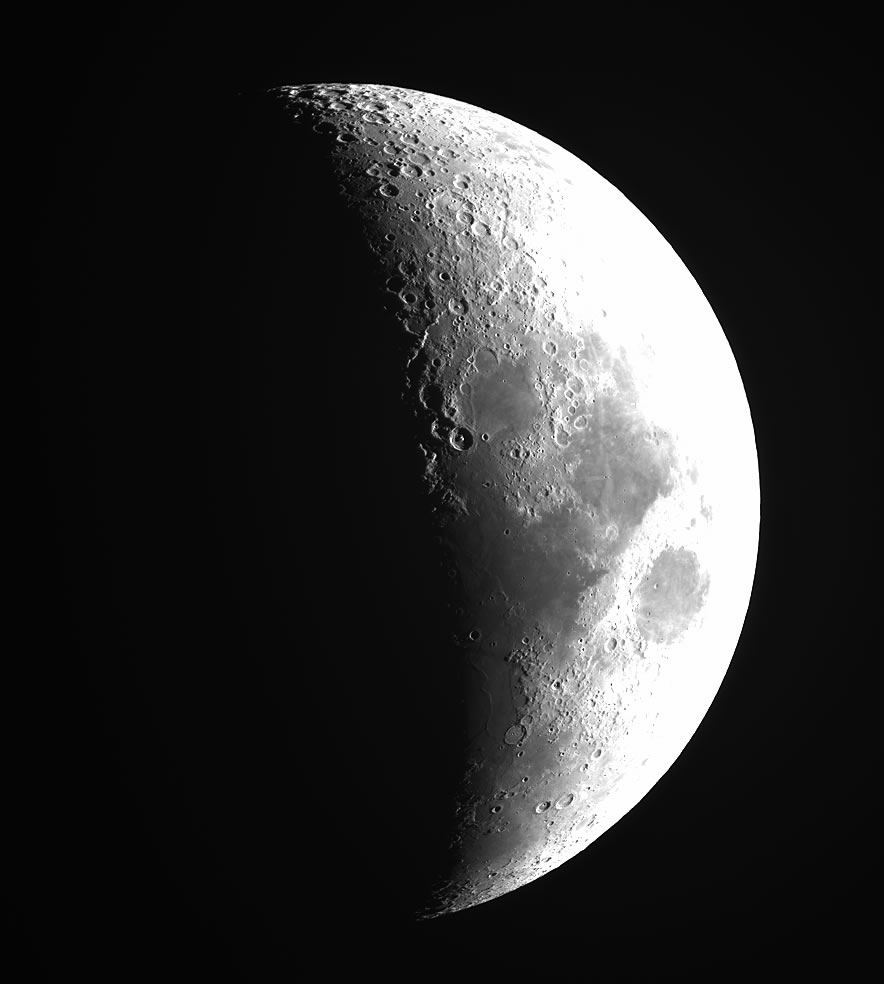 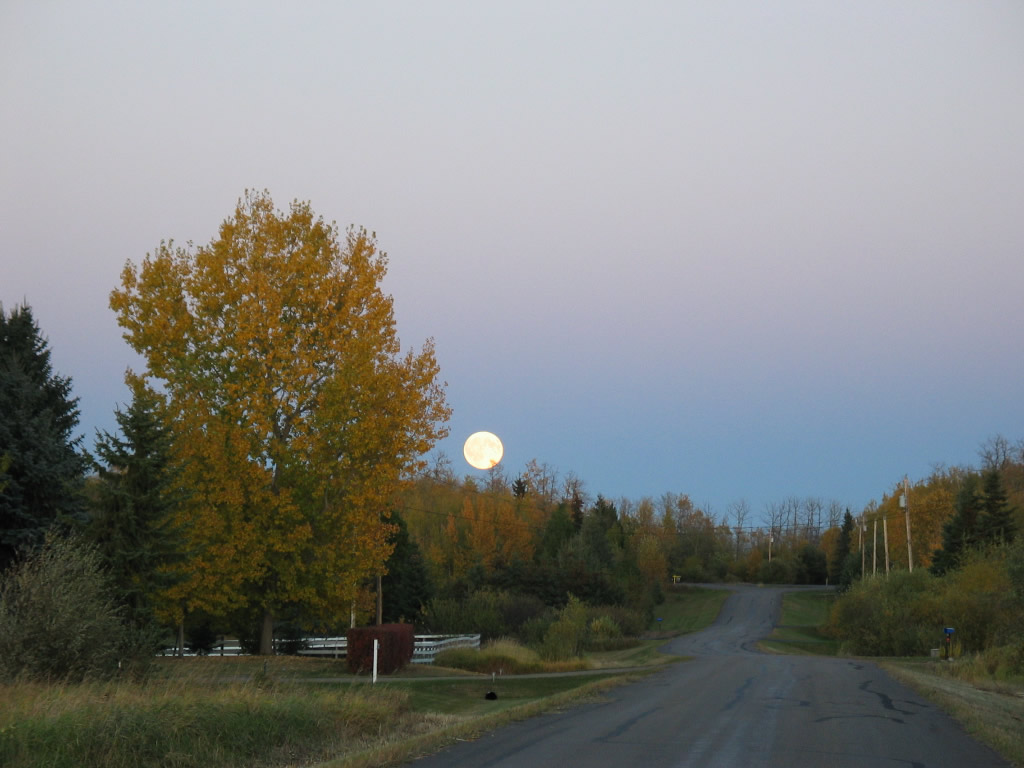 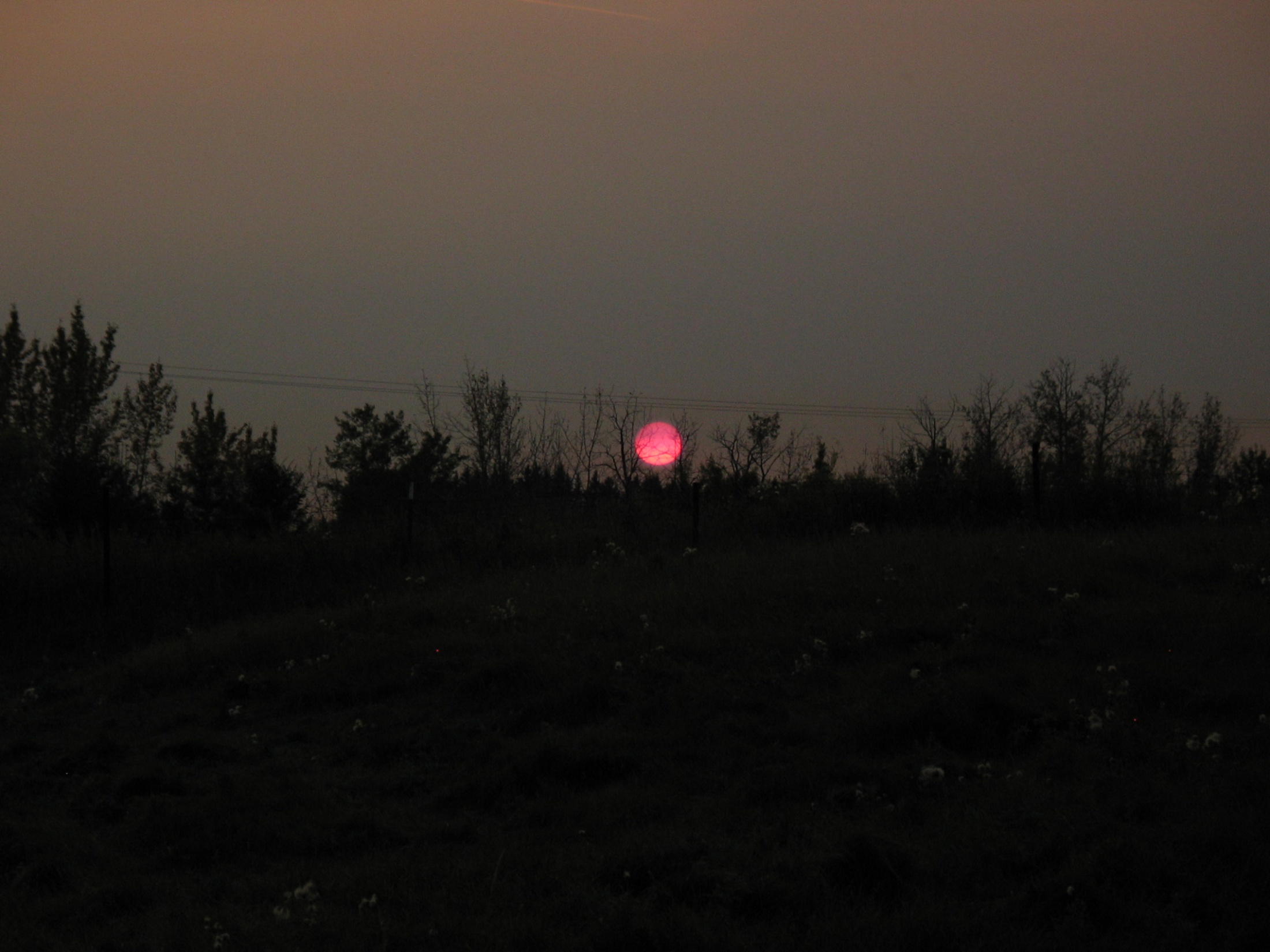 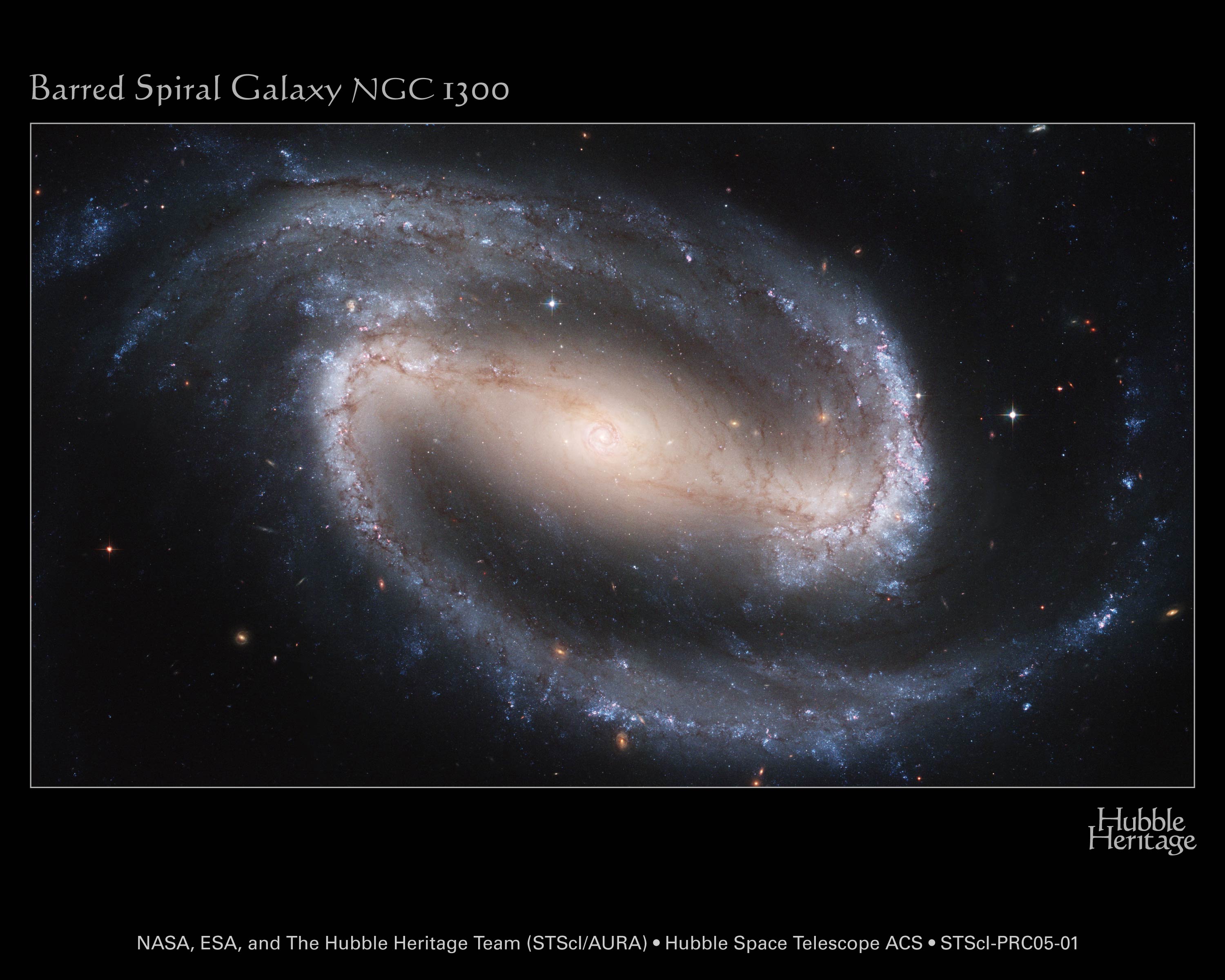 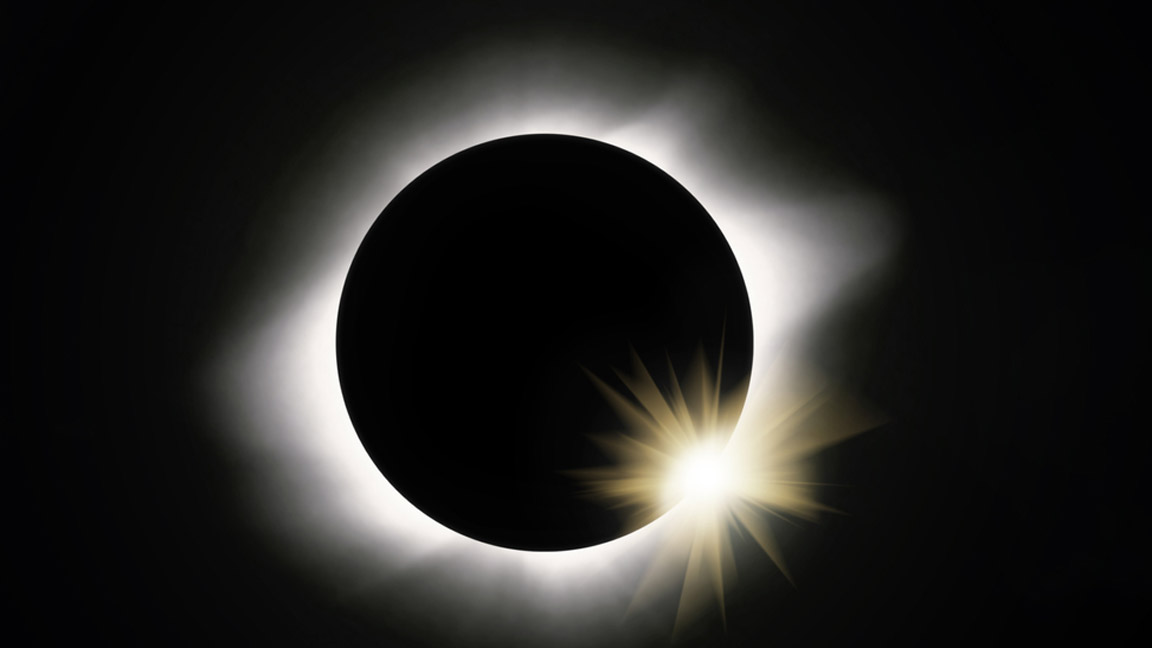 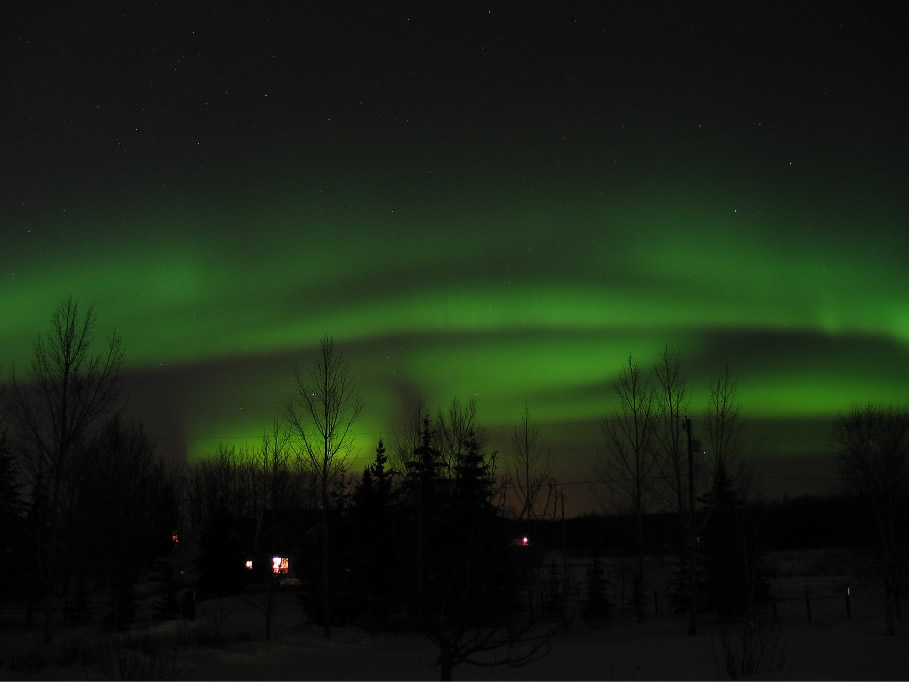 The Meteorite
Among the hills a meteoriteLies huge; and moss has overgrown,And wind and rain with touches lightMade soft, the contours of the stone.Thus easily can Earth digestA cinder of sidereal fire,And make her translunary guestThe native of an English shire.Nor is it strange these wanderersFind in her lap their fitting place,For every particle that's hersCame at the first from outer space.All that is Earth has once been sky;Down from the sun of old she came,Or from some star that travelled byToo close to his entangling flame.Hence, if belated drops yet fallFrom heaven, on these her plastic powerStill works as once it worked on allThe glad rush of the golden shower. C S Lewis
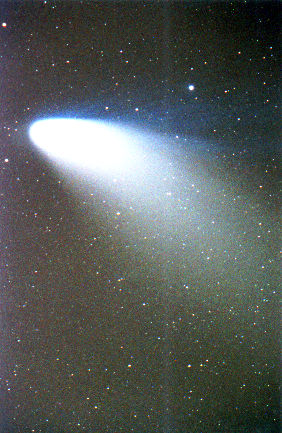 I believe a leaf of grass is no less than the journey work of the stars, 
And the pismire is equally perfect, and a grain of sand, and the egg of the wren, 
And the tree-toad is a chef-d'oeuvre for the highest, 
And the running blackberry would adorn the parlors of heaven,
And the narrowest hinge in my hand puts to scorn all machinery,
 
And the cow crunching with depress'd head surpasses any statue,
And a mouse is miracle enough to stagger sextillions of infidels.

Walt Whitman, Leaves of Grass (31)
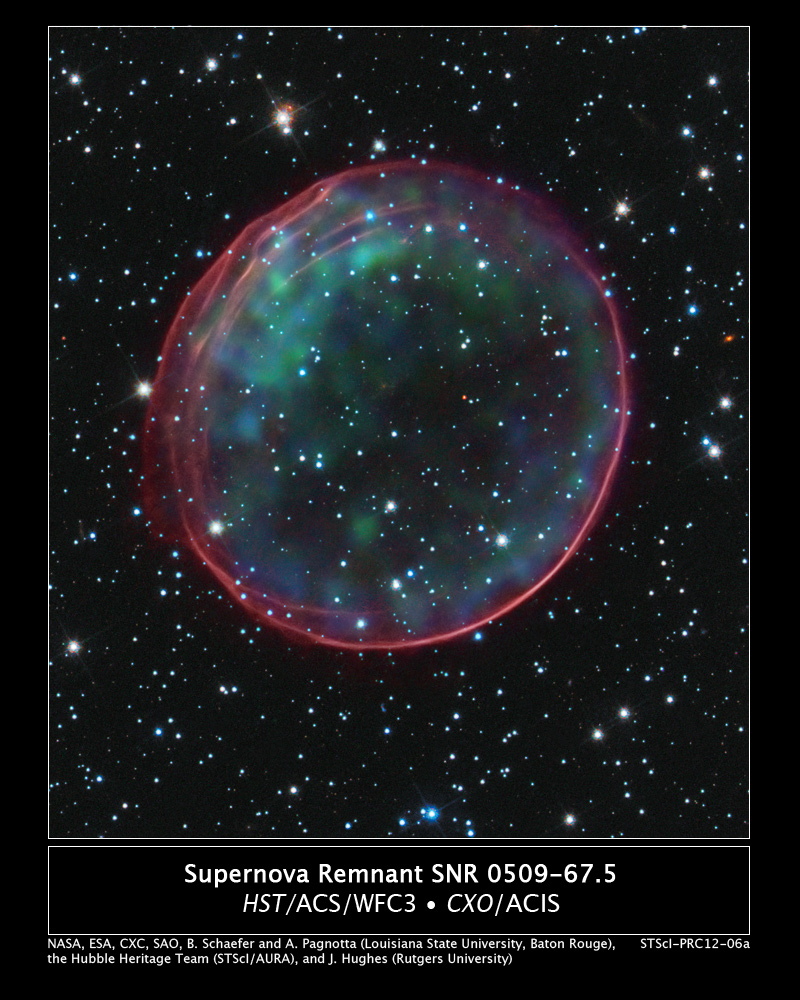 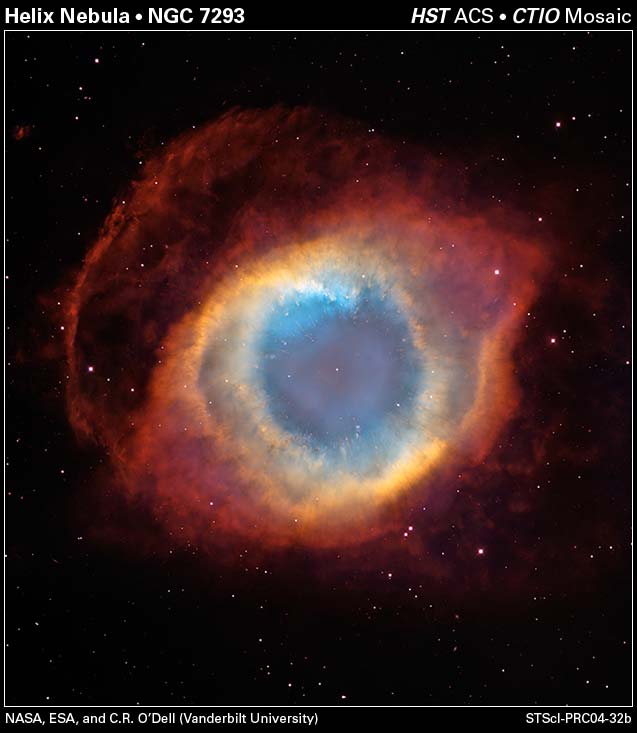 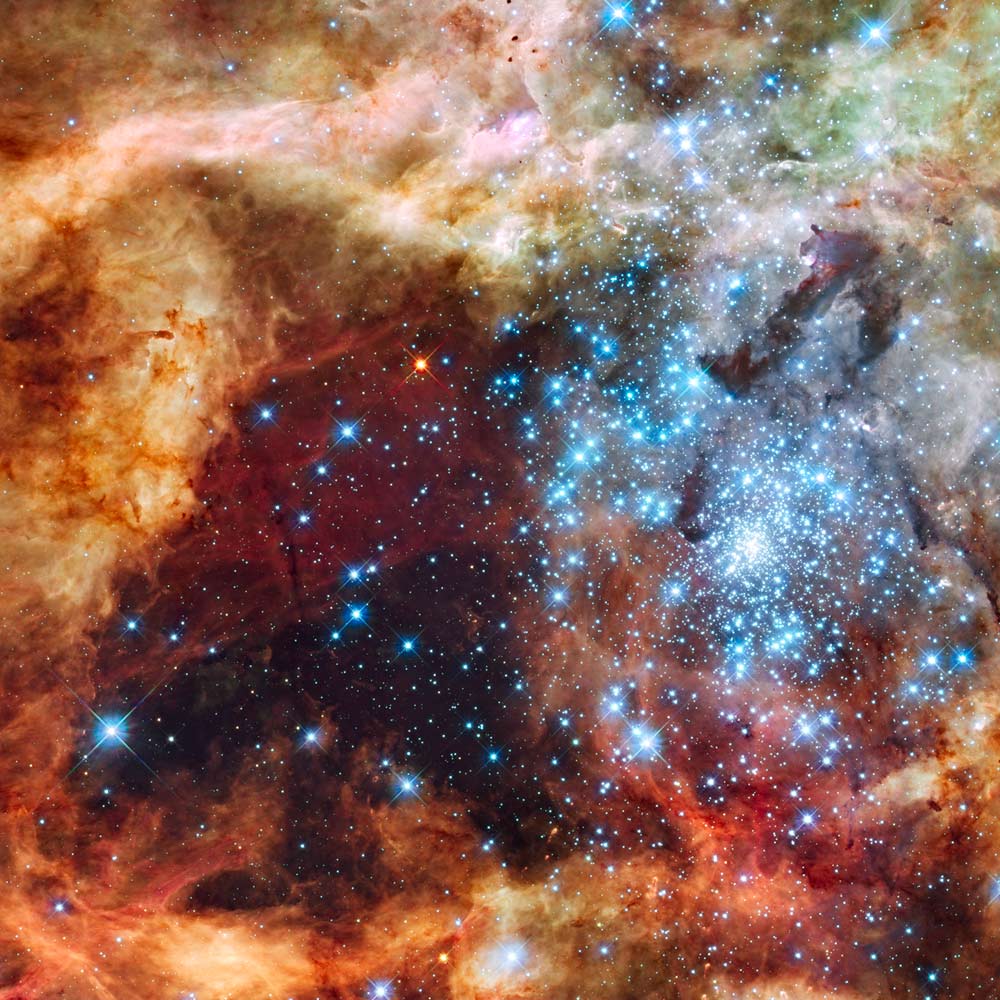 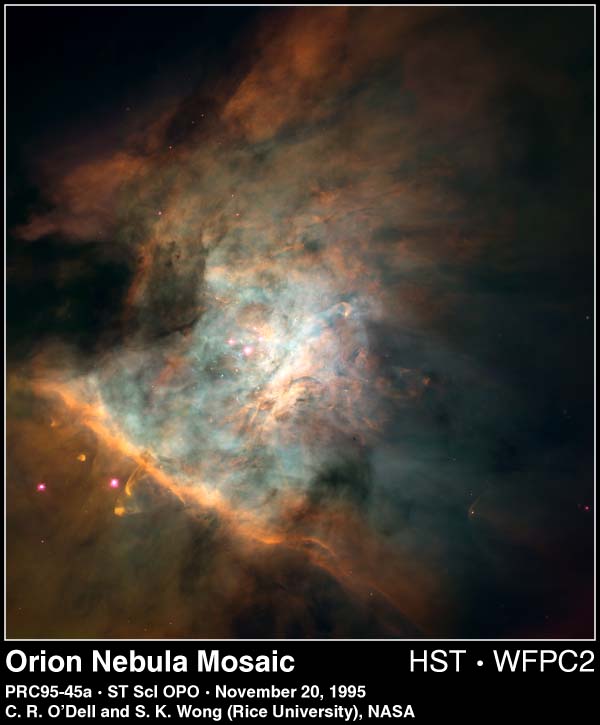 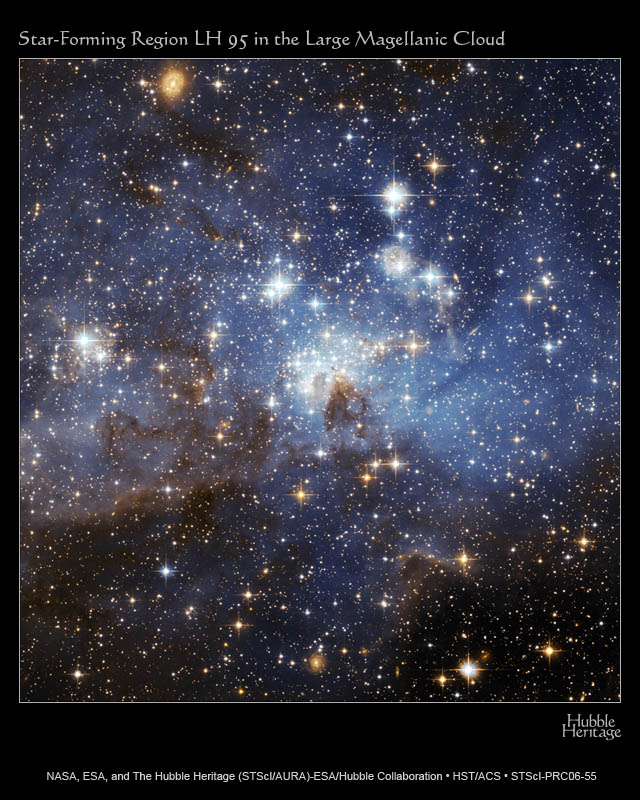 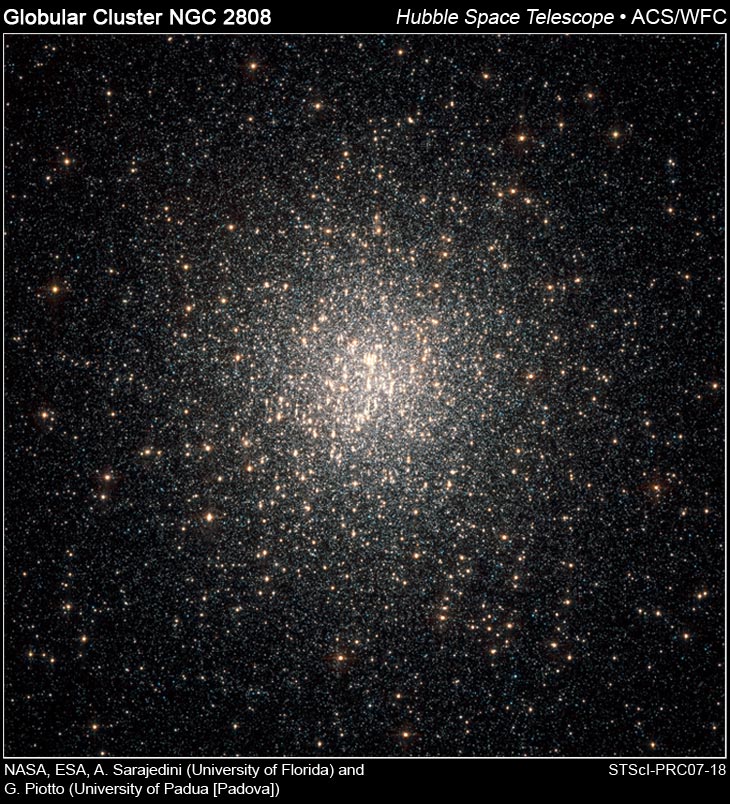 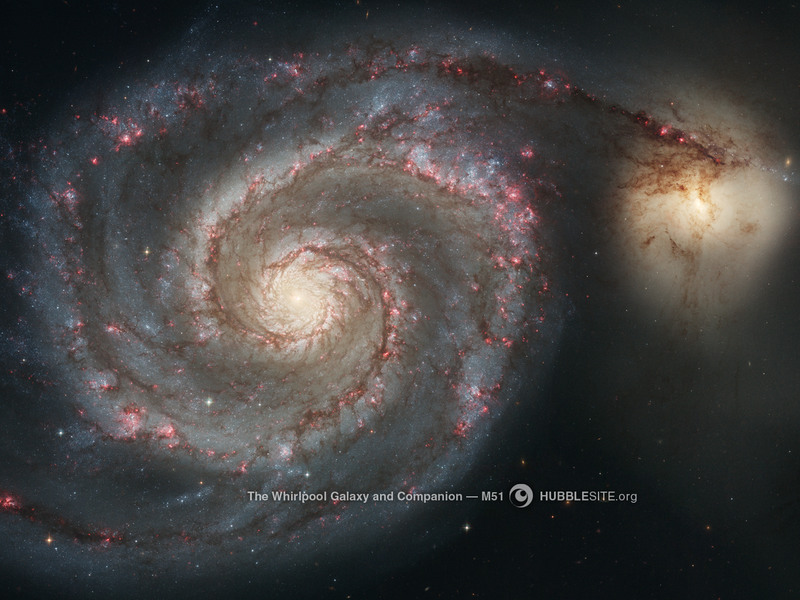 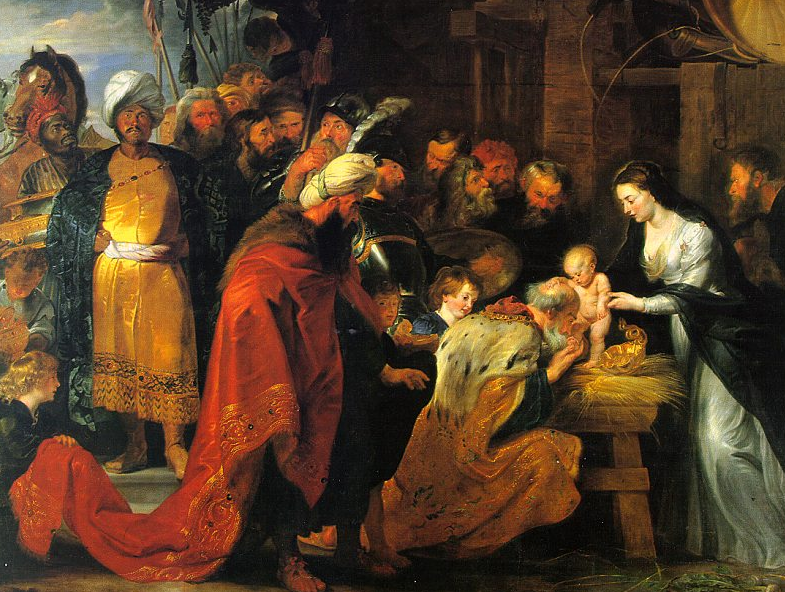